Diluição
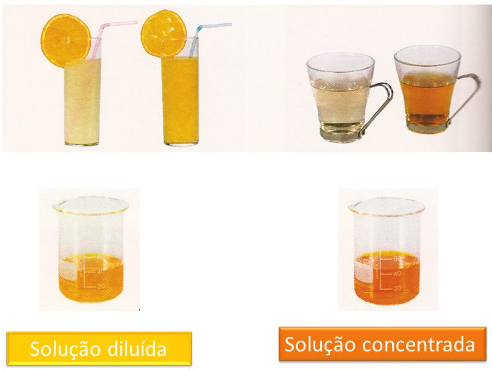 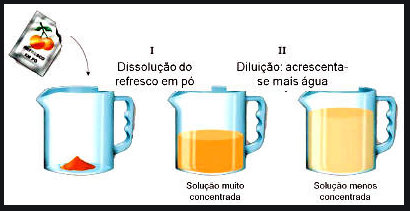 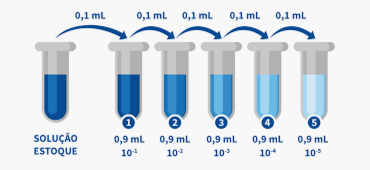 nº de  mols do solutoi =  n° de mols do solutof


(Mi.Vi = Mf.Vf)
ou 
(Ci.Vi = Cf.Vf)
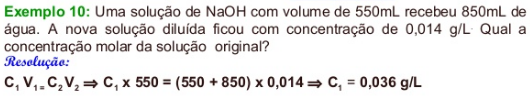 Vamos tentar....
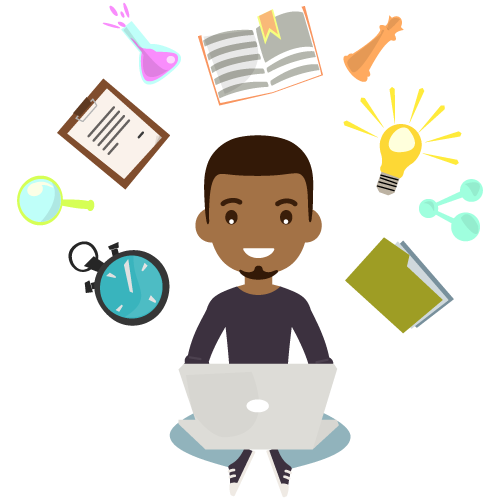 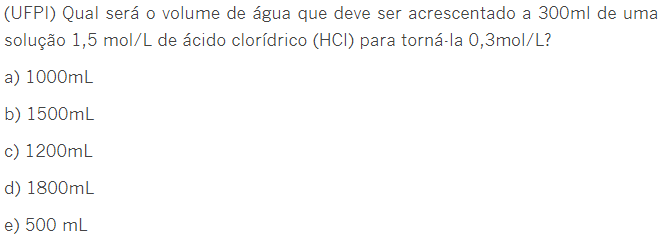 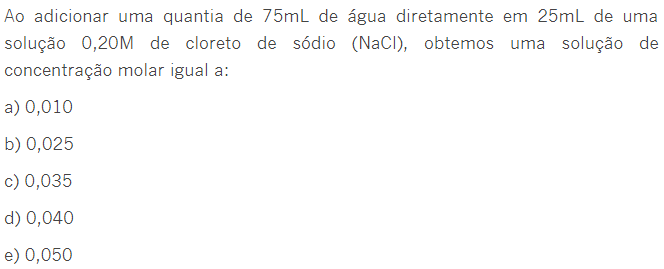 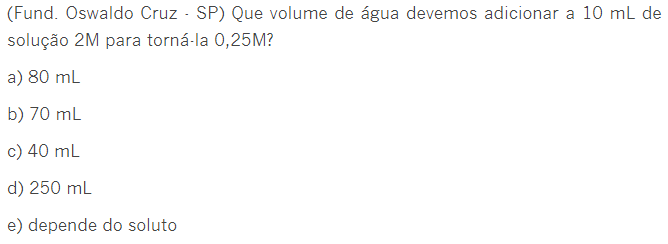 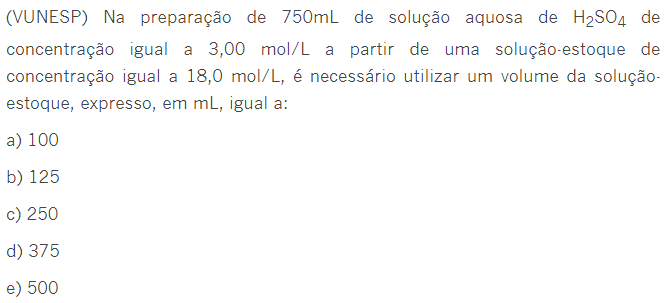